Le rapport des jeunes au numérique
Problématiques éducatives
Quelques chiffres
Taux d’équipement des foyers en tablettes numériques : 10% en décembre 2012 (près de 3 millions d’unités) et 14,5% en Ile de France (Mediamétrie)

Les foyers avec enfants de moins de 25 ans à charge sont plus équipés que la moyenne

66% des adolescents de 11 à 17 ans possèdent un smartphone  (88% un mobile) et 50% l’utilisent pour se connecter à Internet. (Orange, décembre 2012)

64% des ados le préfèrent aux autres écrans

50% des adolescents parlent de ce qu’ils regardent à la TV en même temps sur les réseaux sociaux.
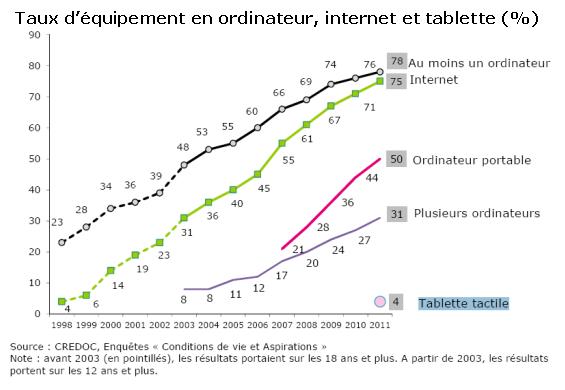 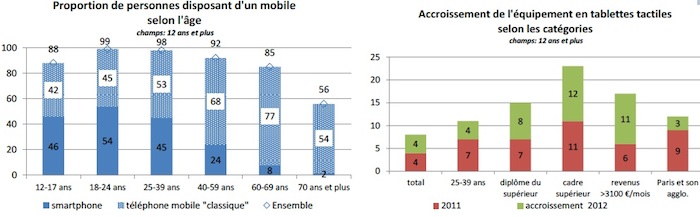 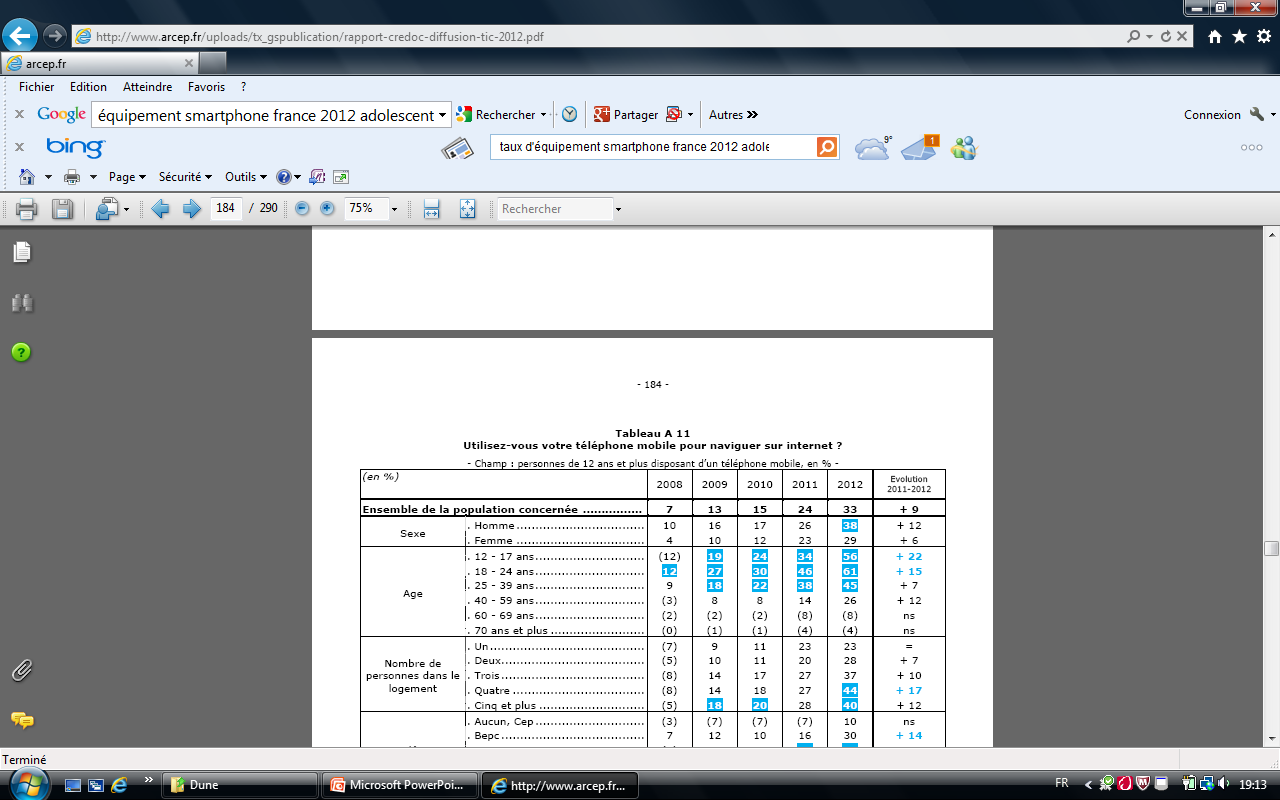 CREDOC 2012
En juin 2012, 47% des 12-17 ans disposant d’un téléphone mobile l’utilisent pour
télécharger des applications (gratuites ou payantes), contre 24% de l’ensemble de la population concernée en moyenne.
En juin 2012, 43% des 18-24 ans se connectent à domicile grâce à un téléphone
mobile ou une tablette tactile en utilisant le réseau mobile, contre 20% de l’ensemble de la population en moyenne.
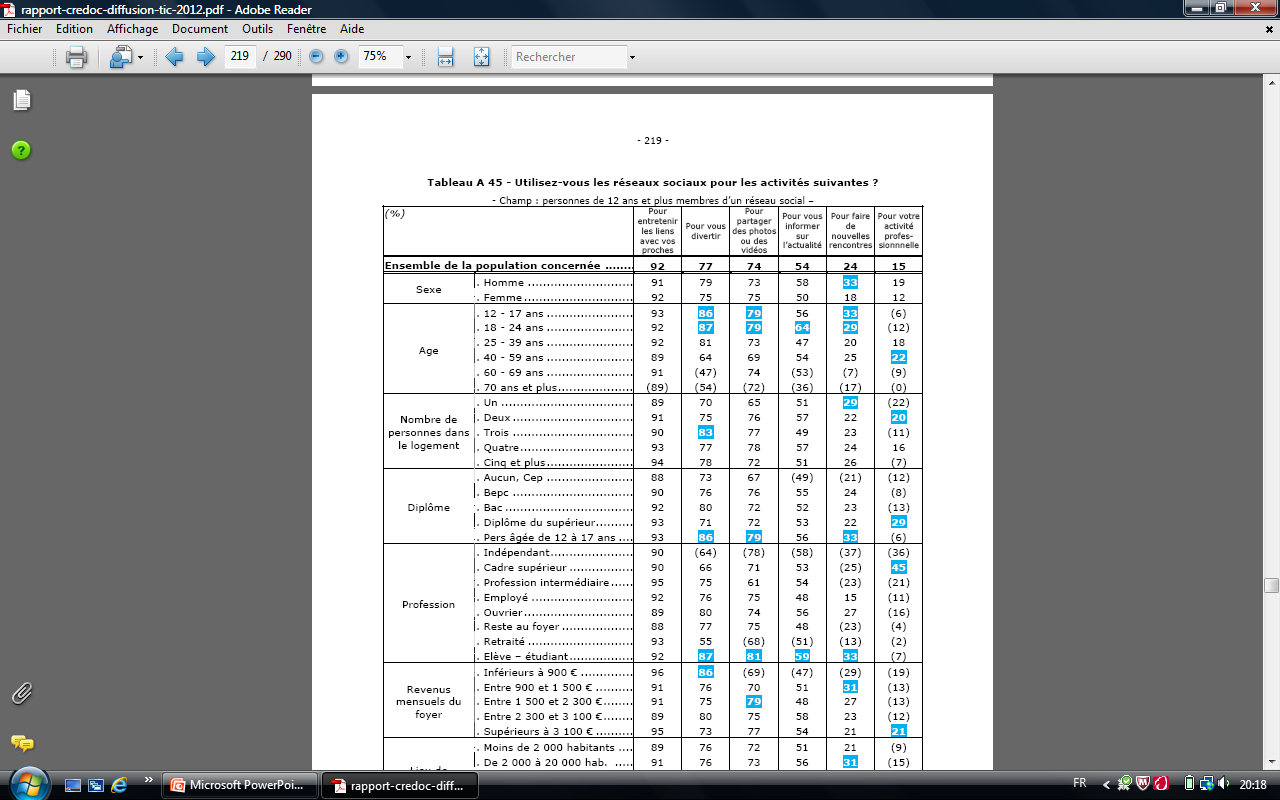 48% des 8-17 ans sont connectés à Facebook (57% au collège, 11% au primaire)
20% des moins de 13 ans ont un compte Facebook
55% des jeunes parlent avec leurs parents de ce qu’ils font sur Facebook
49% sont amis avec leurs parents
92% des 8-17 ans utilisent leur véritable identité et livrent des infos personnelles  sur Facebook
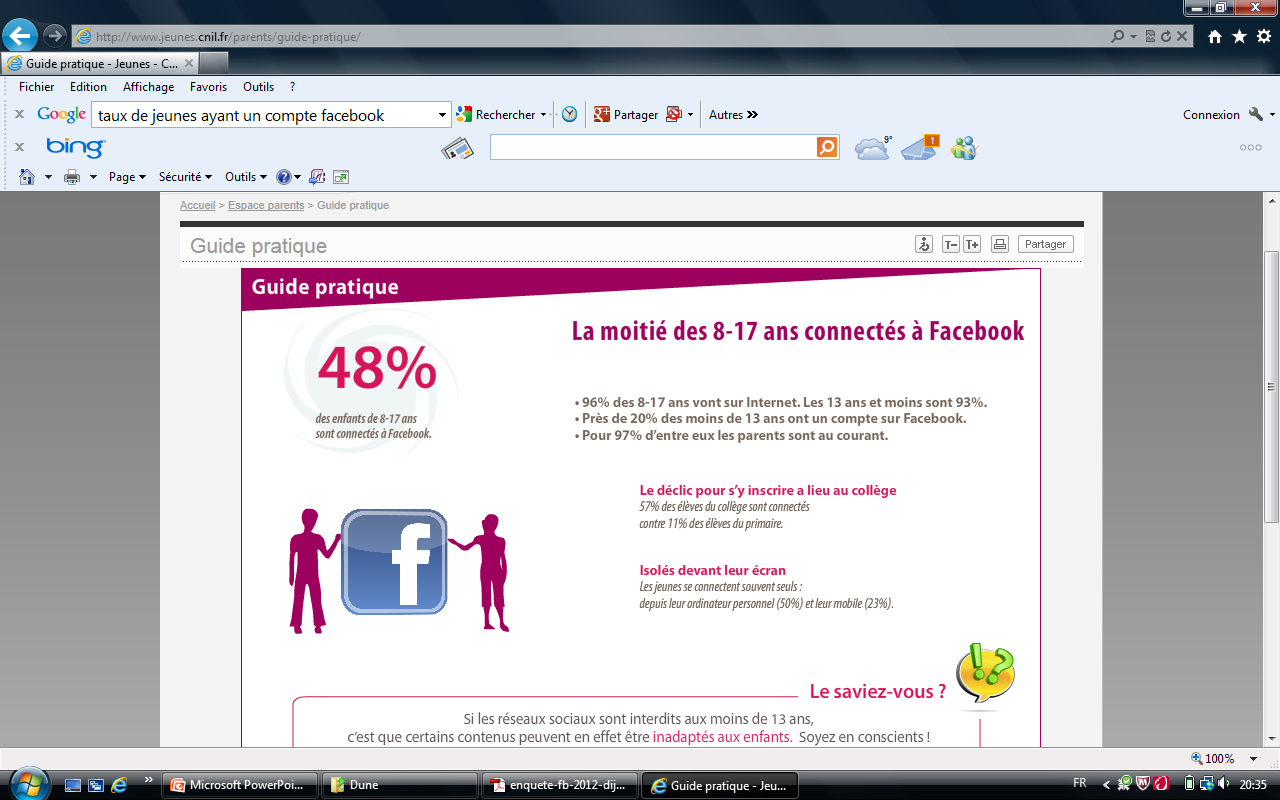 25% ont été victimes de rumeurs ou d’insultes
36% ont déjà été choqués par un contenu pornographique, raciste, …
10% parlent à leurs parents de ce qui les a choqué
210 amis en moyenne : 70 en primaire, 190 en collège, 260 au lycée. 30% ont mis en amis de parfaits inconnus.
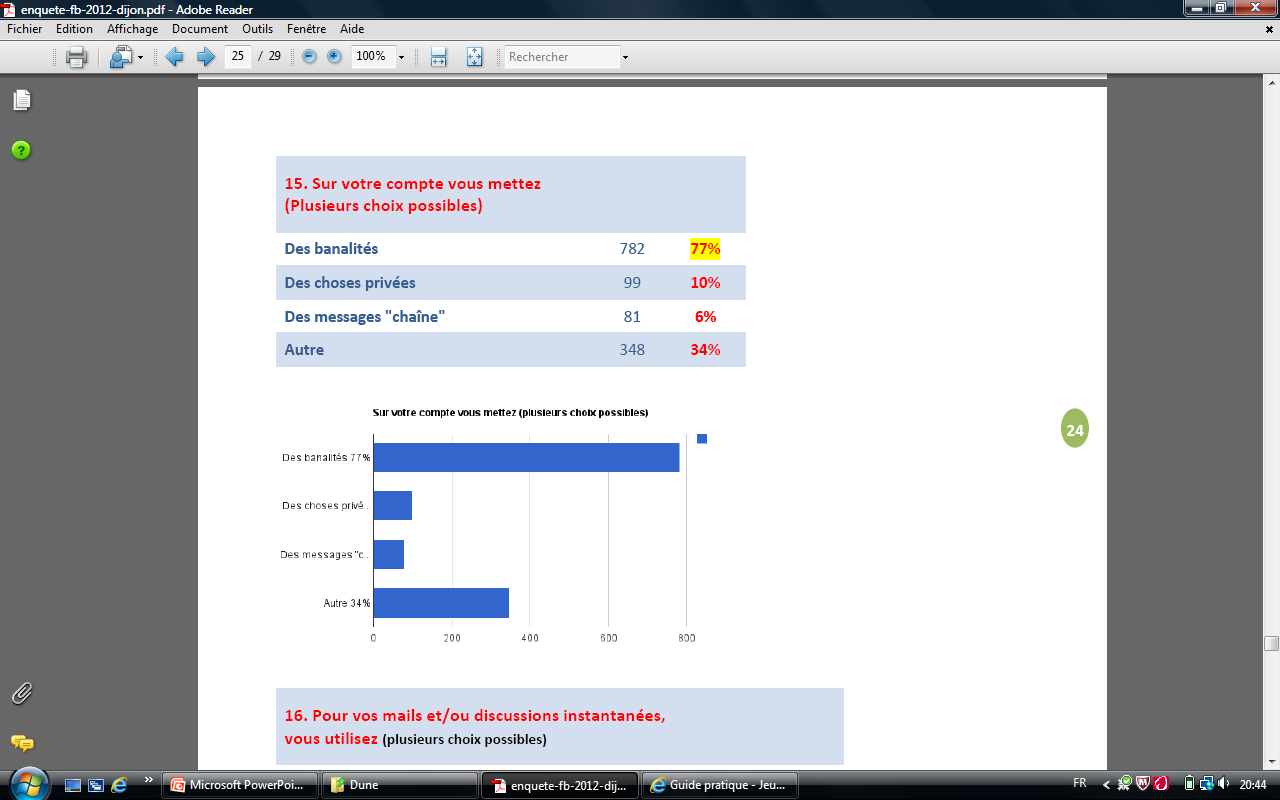 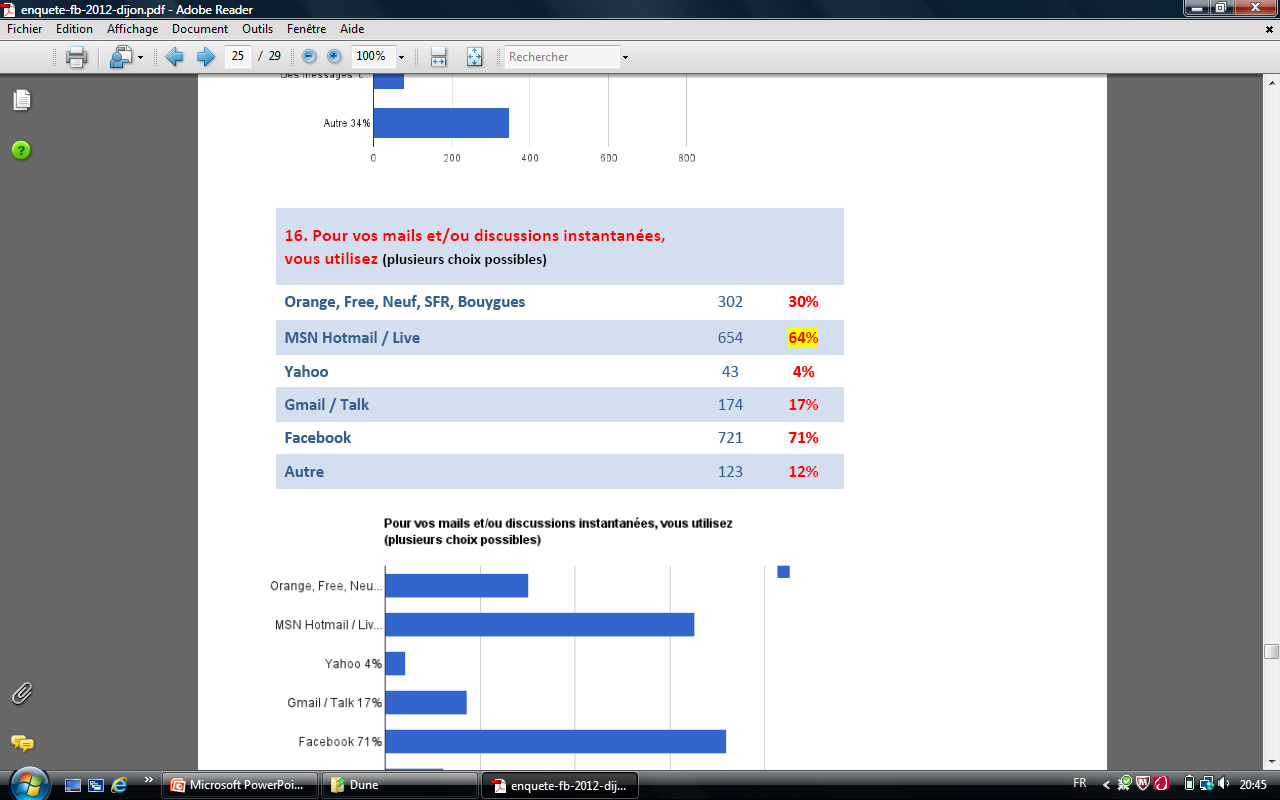 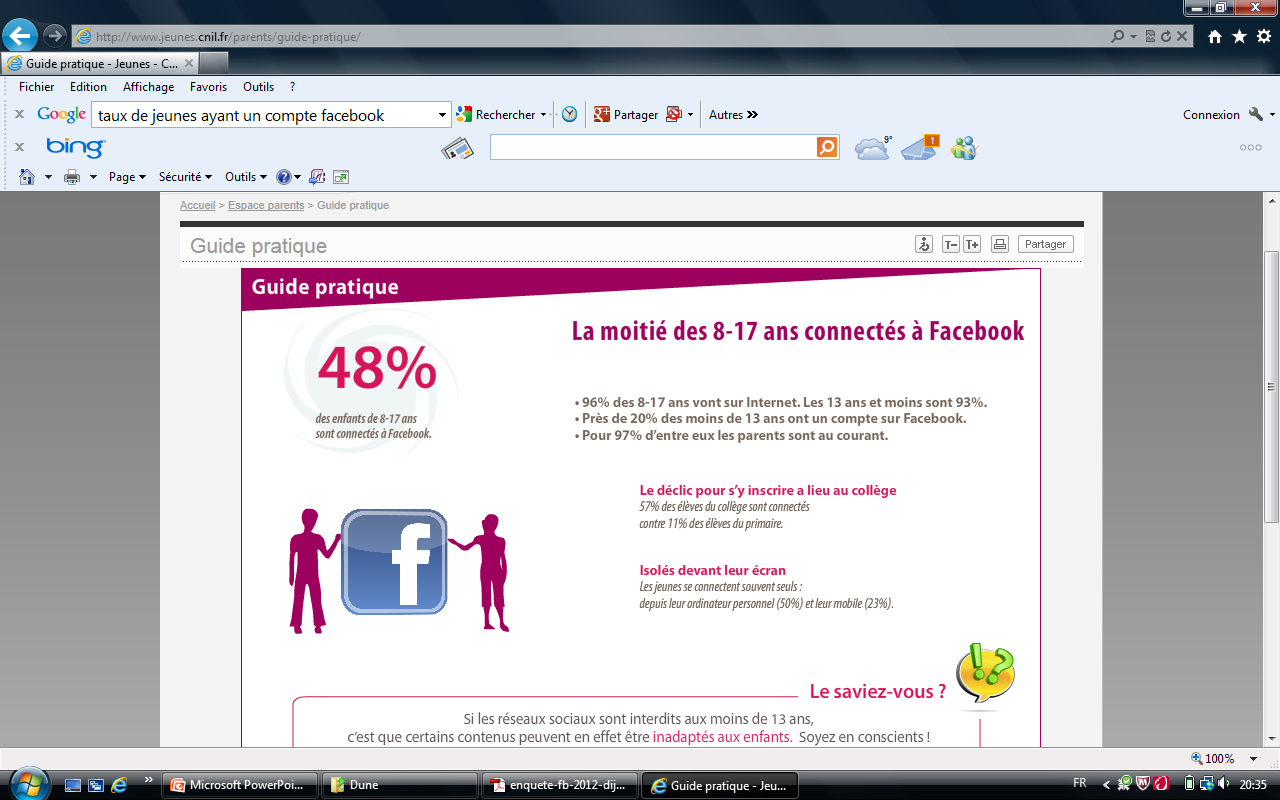 Clemi Dijon 2012
Responsabiliser les parents
Les parents et les médias apparaissent comme les deux moyens d’information principaux en matière de sensibilisation aux risques liés à Internet.
- Ainsi, la mère est la première source de sensibilisation aux risques. 64,5% des jeunes ont entendu des discours de prévention de sa part.
- La télévision arrive en deuxième position (62,7%),
- puis vient le père (55,4%)
- et enfin les journaux ou les livres (40%).
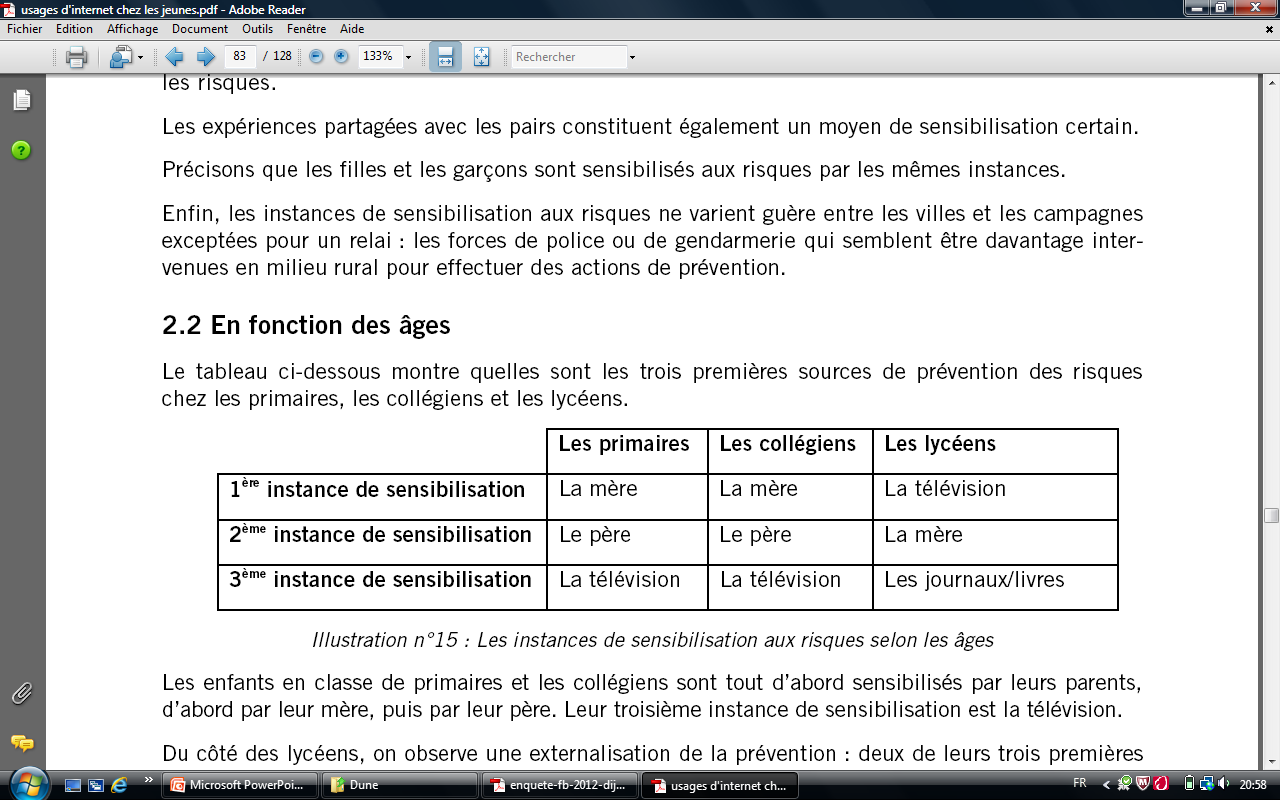 Fondation de France
Responsabiliser les parents
Problème : l’intervention la plus courante des parents porte sur l’encadrement du temps de connexion, notamment chez les lycéens
Le rôle délégué aux ainés dans  l ’éducation au numérique, y compris pour les réseaux sociaux
La lucidité face au contrôle parental, qui se doit d’être intelligent
La prévention doit être la plus précoce, le vagabondage sur Internet étant le plus fréquent chez les plus jeunes. 
Une ritualisation progressive se constate au fur et à mesure que l’adolescent grandit.
L’adulte doit se former en amont et non être formé uniquement par l’enfant.
Responsabiliser les parents
La mallette des parents : mettre en place un débat autour de la question du numérique mais veiller à différencier la question du numérique responsable de celle du cyber harcèlement. 

Proposer des conférences adaptées aux parents afin d’enclencher le débat (association Calysto, Action Innocence)
Mettre à disposition sur l’ENT les liens vers la CNIL, CNIL Jeunes, Internet sans Crainte, …


BUT : 
Informer sur ce que sont l’Internet et les outils du numérique,
Présenter les pratiques des adolescents,
Parler des risques et des moyens de s’en prémunir,
Permettre d’instaurer un dialogue constructif entre les adultes et les adolescents,
Rassurer de façon à réduire le fossé qui s’est créé entre les générations,
Déclencher une prise de conscience autour de ce nouvel enjeu d’éducation
Le B2i adulte
JORF n°0100 du 27 avril 2012 page 7561 Arrêté du 13 avril 2012 relatif au brevet informatique et internet pour adultes